Презентация на тему: «Посуда» ( для детей 3-4 года)
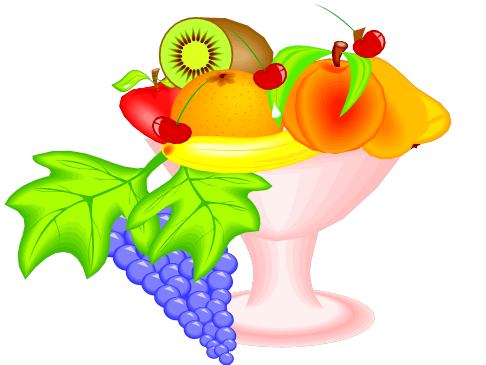 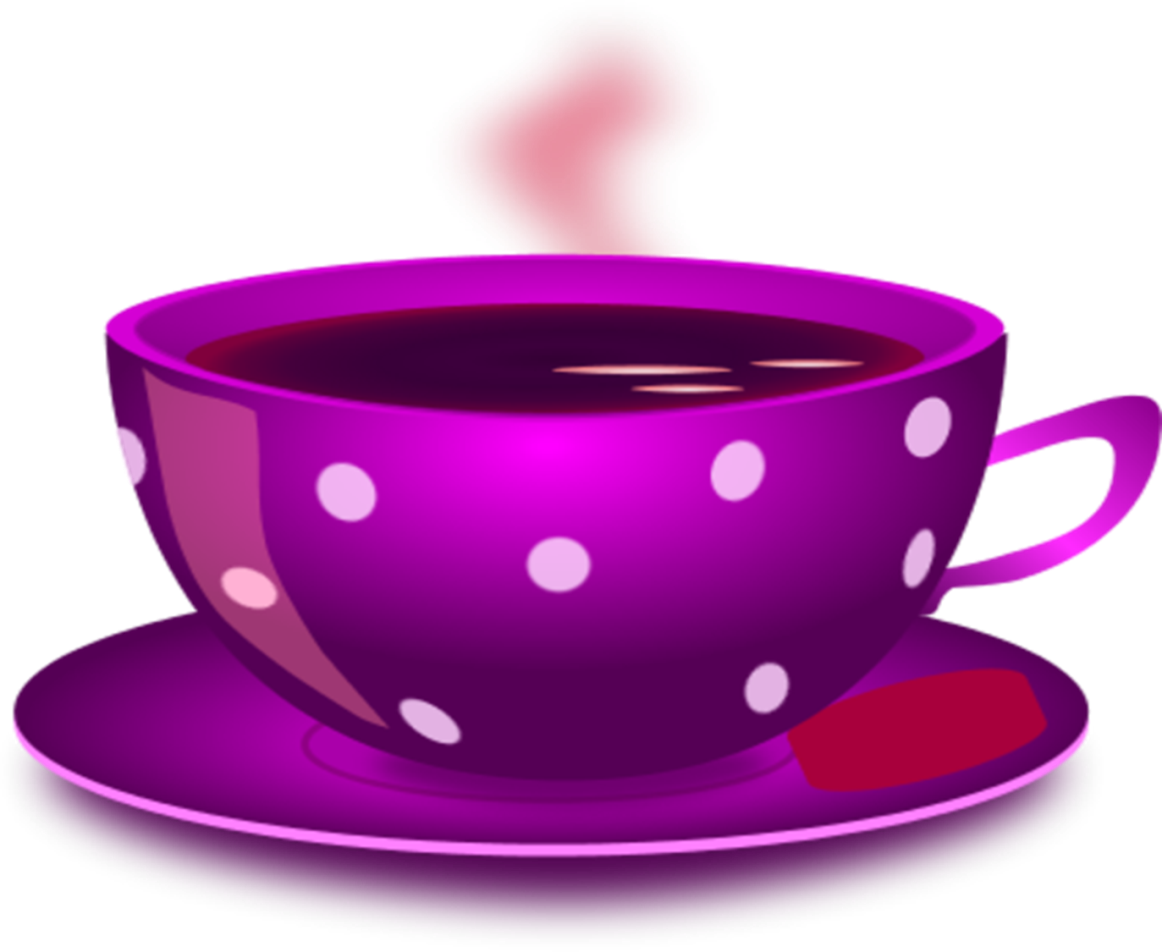 Цель:  
Развивать способность анализировать, устанавливать причинно-следственные связи, развивать память, внимание.   
Развивать понятийное мышление, умение вычленять закономерность.  
Активизировать словарный запас. 
Учить анализировать. 
Воспитывать бережное отношение к посуде.
Загадки о посуде
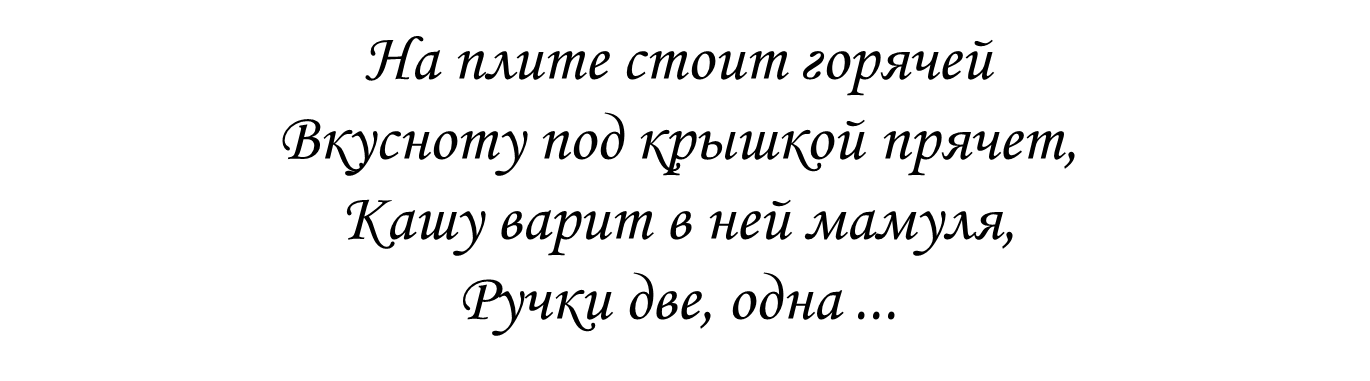 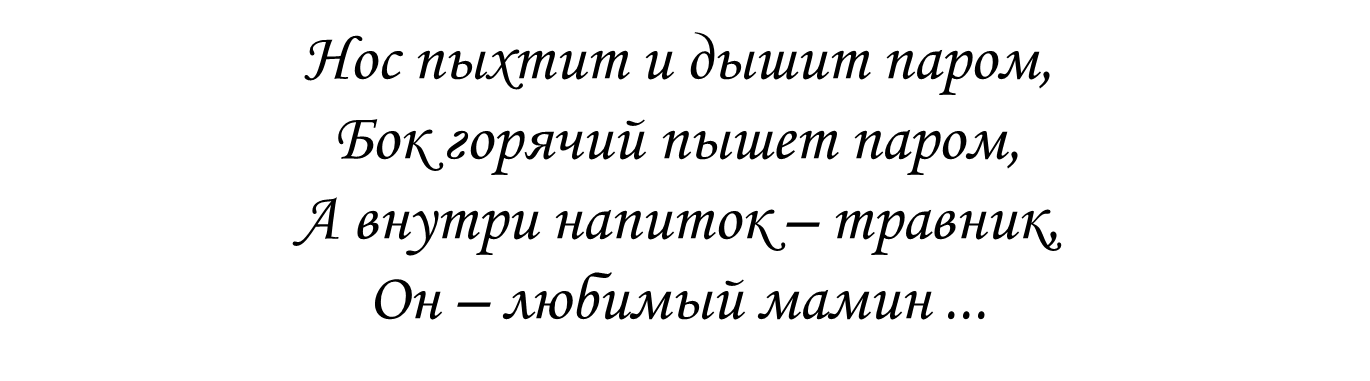 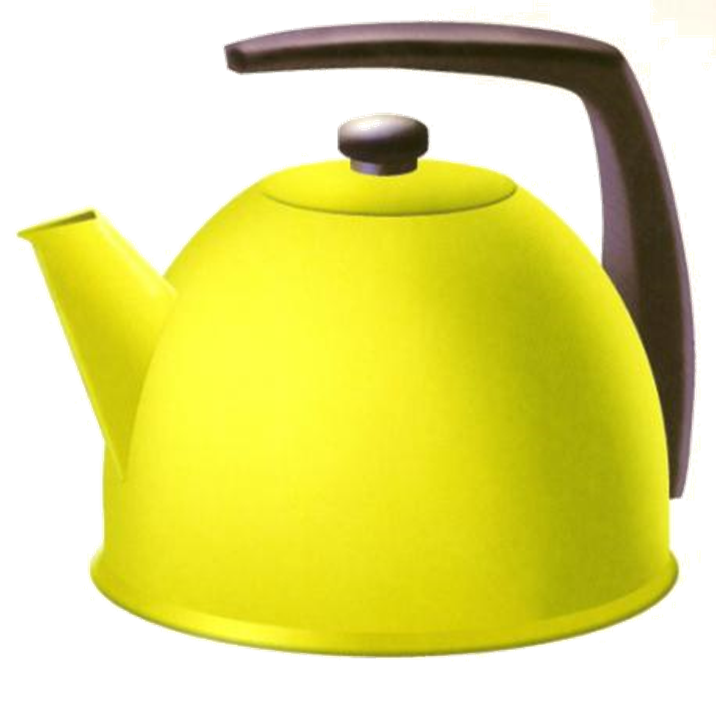 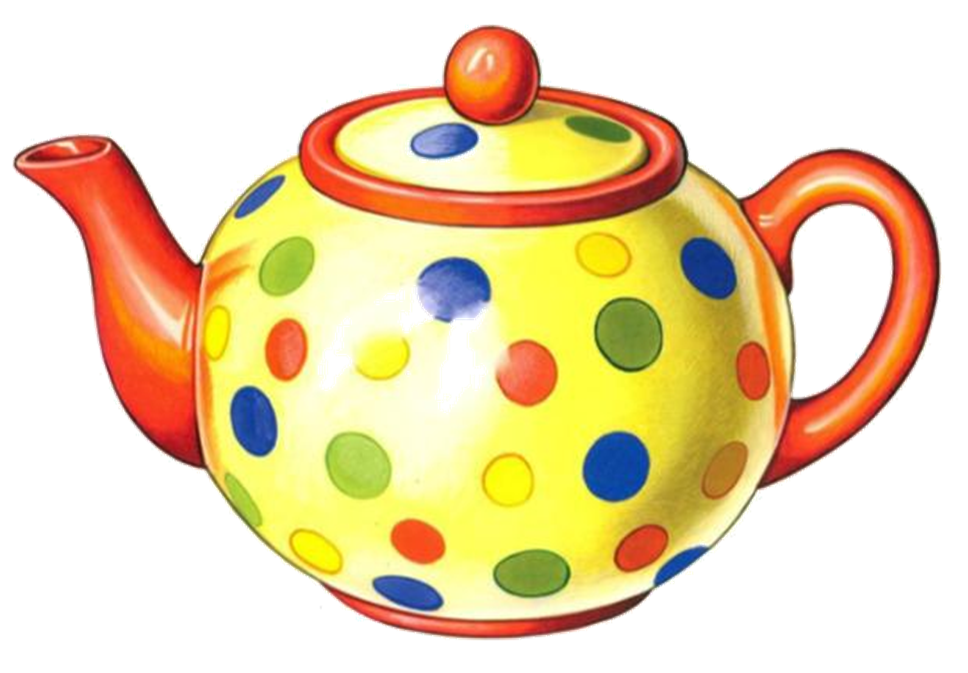 Ем столовой суп в обед, Чайной пробую десерт, Дайте мне ещё немножко, Где моя большая ...
Суп, салат, пюре, котлетки
Подают всегда в …
Захочешь чай - любую выбирай!Вот они - толстушки.Кто такие?
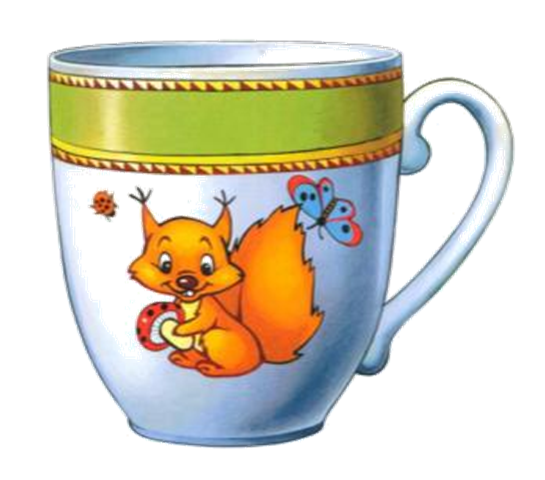 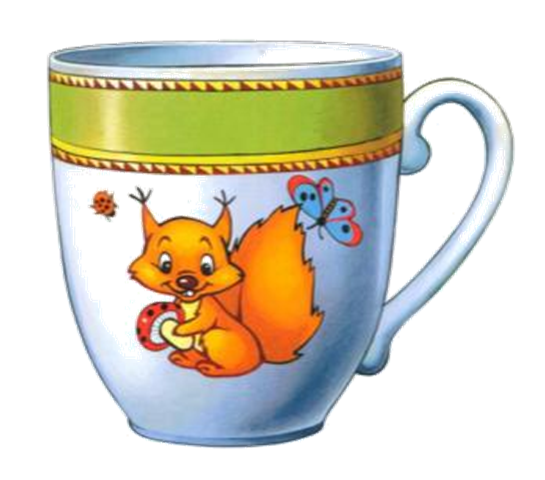 ФИЗКУЛЬТМИНУТКА
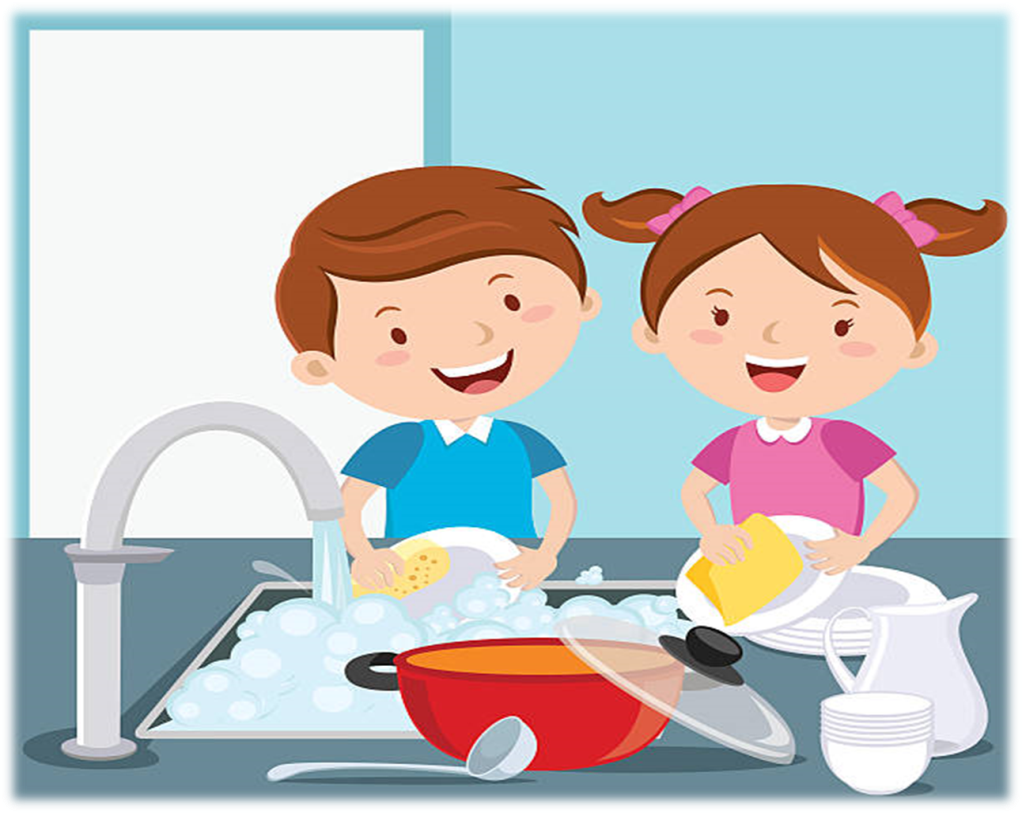 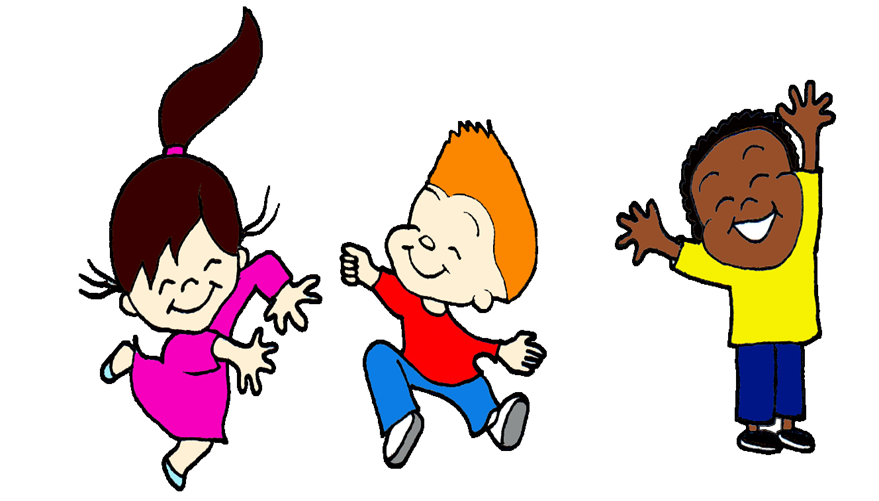 Подумай и назови одним словом
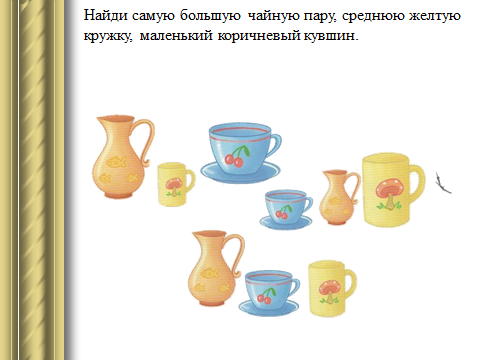 МОЛОДЦЫ!!!